Flipped Classroom-Konzepte als Blaupausen?Das Projekt New Normal / INKULT an der FAUBrückenschlag: Lernprozesse in analogen, hybriden und digitalen Formaten 8.Tag der Lehre der FAU
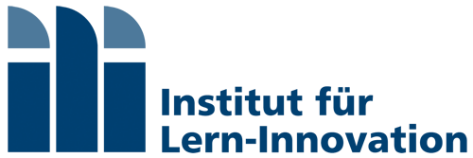 Flipped Classroom-Konzepte als Blaupausen? Das Projekt New Normal / INKULT an der FAU
01
Intro / Das Projekt New Normal / INKULT
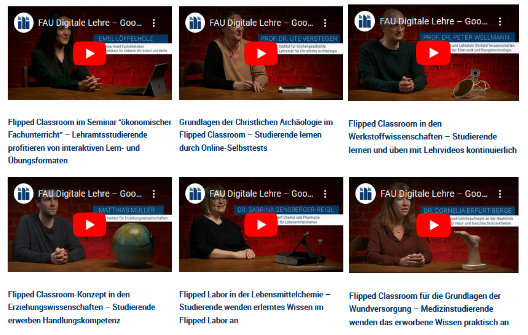 Dr. Wigand Rathmann / Flipped Classroom in der Mathematik für Ingenieure
02
Dr. Cornelia Erfurt-Berge / Flipped Classroom für die Grundlagen der Wundversorgung
03
Dr. Sabrina Gensberger-Reigl / Flipped Lab in der Lebensmittelchemie
04
05
Diskussion
Abschluss / Kontakt
06
INKULT/NewNormal - Digitale Lehre – Good Practice
Quelle: https://www.ili.fau.de/projekte/2022-new-normal-inkult/
Friedrich-Alexander-Universität Erlangen-Nürnberg
25. Oktober 2023
2
01   Das Projekt New Normal / INKULT
Flipped Classroom-Konzepte als Blaupausen? Das Projekt New Normal / INKULT an der FAU
Gefördert von
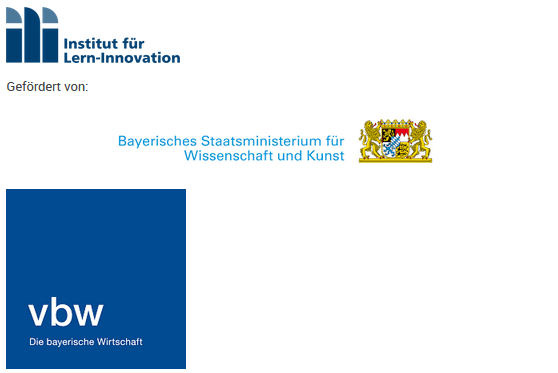 Friedrich-Alexander-Universität Erlangen-Nürnberg
25. Oktober 2023
3
01   Das Projekt New Normal / INKULT
Flipped Classroom-Konzepte als Blaupausen? Das Projekt New Normal / INKULT an der FAU
79% der FAU-Studierenden wünschen sich Mix aus Online- und Präsenzlehre* 
 Zeit mit Lehrenden wird zur Qualitätszeit
*FAU-St Studierendenbefragung 2021. Abrufbar unter: https://opus4.kobv.de/opus4-fau/files/19144/L1-001-2021-FAU-St21_Abschlussbericht.pdf
Friedrich-Alexander-Universität Erlangen-Nürnberg
25. Oktober 2023
4
01   Das Projekt New Normal / INKULT
Flipped Classroom-Konzepte als Blaupausen? Das Projekt New Normal / INKULT an der FAU
Das Ziel?
Zukunftsorientierte Weiterentwicklung der Lehre an der FAU 

Blaupausen in Form von Flipped Classroom Formaten (6 Videos und 15 Szenarien*)
Ableiten von Gelingensbedingungen 
Diskussion und Austausch mit anderen Lehrenden 

Die Ergebnisse
Tag der Lehre 2023: Präsentation und Diskussion von Transferaspekten auf andere Fächer und Formate
1. Quartal 2024: Veröffentlichung Buchbeitrag
*Sie finden diese Good Practice Szenarien unter: https://www.ili.fau.de/projekte/2022-new-normal-inkult/
Friedrich-Alexander-Universität Erlangen-Nürnberg
25. Oktober 2023
5
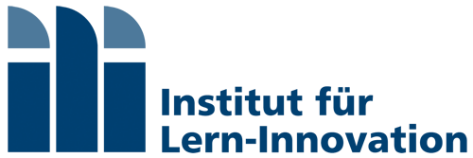 Flipped Classroom-Konzepte als Blaupausen? Das Projekt New Normal / INKULT an der FAU
Intro / Das Projekt New Normal / INKULT
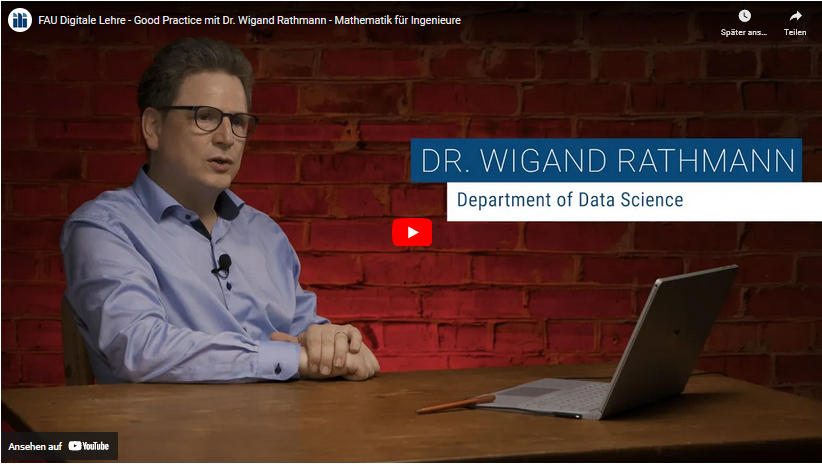 01
Dr. Wigand Rathmann / Flipped Classroom in der Mathematik für Ingenieure
02
Dr. Cornelia Erfurt-Berge / Flipped Classroom für die Grundlagen der Wundversorgung
03
Dr. Sabrina Gensberger-Reigl / Flipped Lab in der Lebensmittelchemie
04
05
Diskussion
Abschluss / Kontakt
06
Quelle: https://digitale-lehre.fau.de/good-practice/szenarien/flipped-classroom-in-der-ingenieurmathematik/
Friedrich-Alexander-Universität Erlangen-Nürnberg
25. Oktober 2023
6
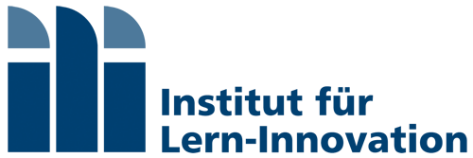 Flipped Classroom-Konzepte als Blaupausen? Das Projekt New Normal / INKULT an der FAU
Intro / Das Projekt New Normal / INKULT
01
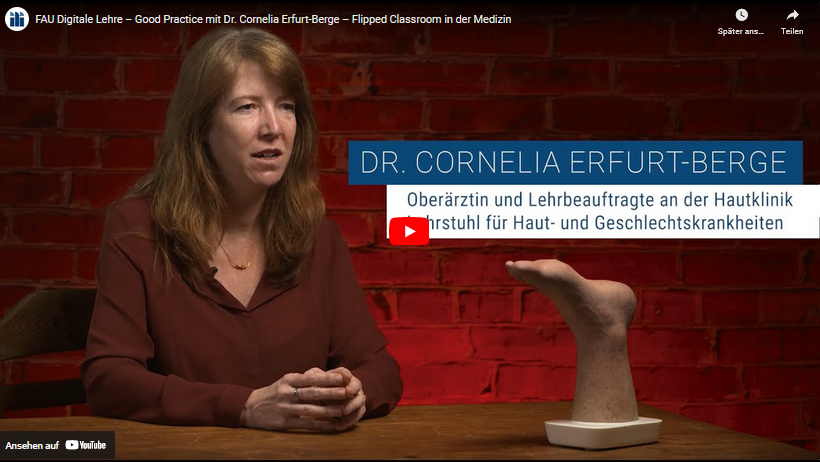 Dr. Wigand Rathmann / Flipped Classroom in der Mathematik für Ingenieure
02
Dr. Cornelia Erfurt-Berge / Flipped Classroom für die Grundlagen der Wundversorgung
03
Dr. Sabrina Gensberger-Reigl / Flipped Lab in der Lebensmittelchemie
04
05
Diskussion
Abschluss / Kontakt
06
Quelle: https://digitale-lehre.fau.de/good-practice/szenarien/medizinstudierende-lernen-im-flipped-classroom-die-grundlagen-der-wundheilung/
Friedrich-Alexander-Universität Erlangen-Nürnberg
25. Oktober 2023
7
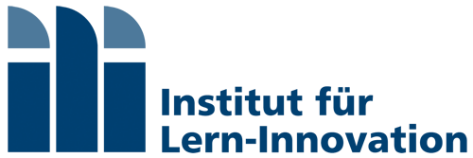 Flipped Classroom-Konzepte als Blaupausen? Das Projekt New Normal / INKULT an der FAU
Intro / Das Projekt New Normal / INKULT
01
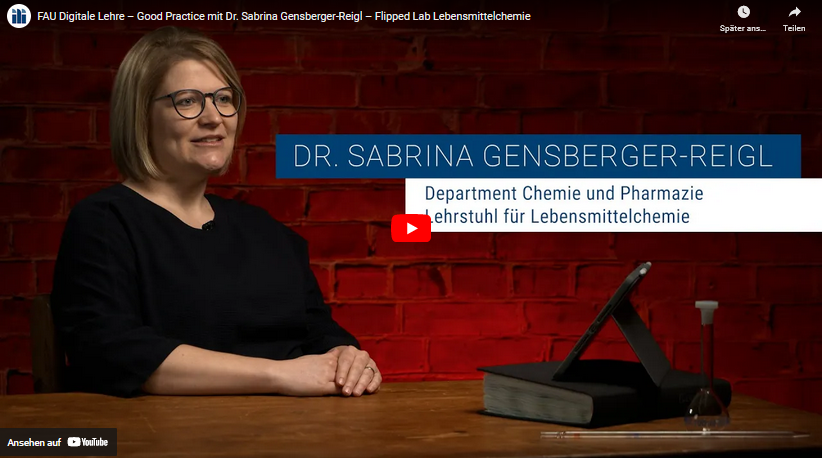 Dr. Wigand Rathmann / Flipped Classroom in der Mathematik für Ingenieure
02
Dr. Cornelia Erfurt-Berge / Flipped Classroom für die Grundlagen der Wundversorgung
03
Dr. Sabrina Gensberger-Reigl / Flipped Lab in der Lebensmittelchemie
04
05
Diskussion
Abschluss / Kontakt
06
Quelle: https://digitale-lehre.fau.de/good-practice/szenarien/studierende-der-lebensmittelchemie-wenden-erlerntes-wissen-im-flipped-labor-an/
Friedrich-Alexander-Universität Erlangen-Nürnberg
25. Oktober 2023
8
Flipped Classroom-Konzepte als Blaupausen?Das Projekt New Normal / INKULT an der FAU    Gelingensbedingungen?     Hindernisse?     Transferaspekte?
Bitte notieren Sie sich Ihre Fragen und Anmerkungen
-
 Diskussion erfolgt im Anschluss an die drei Vorträge
Friedrich-Alexander-Universität Erlangen-Nürnberg
25. Oktober 2023
9
05   Das Projekt New Normal / INKULT
Flipped Classroom-Konzepte als Blaupausen? Das Projekt New Normal / INKULT an der FAU
Diskussion

Wie ist der Transfer in andere Fächer möglich?
Welche Herausforderungen können Ihnen hier begegnen?
Welche Gelingensbedingungen?
Friedrich-Alexander-Universität Erlangen-Nürnberg
25. Oktober 2023
10
05   Das Projekt New Normal / INKULT
Flipped Classroom-Konzepte als Blaupausen? Das Projekt New Normal / INKULT an der FAU
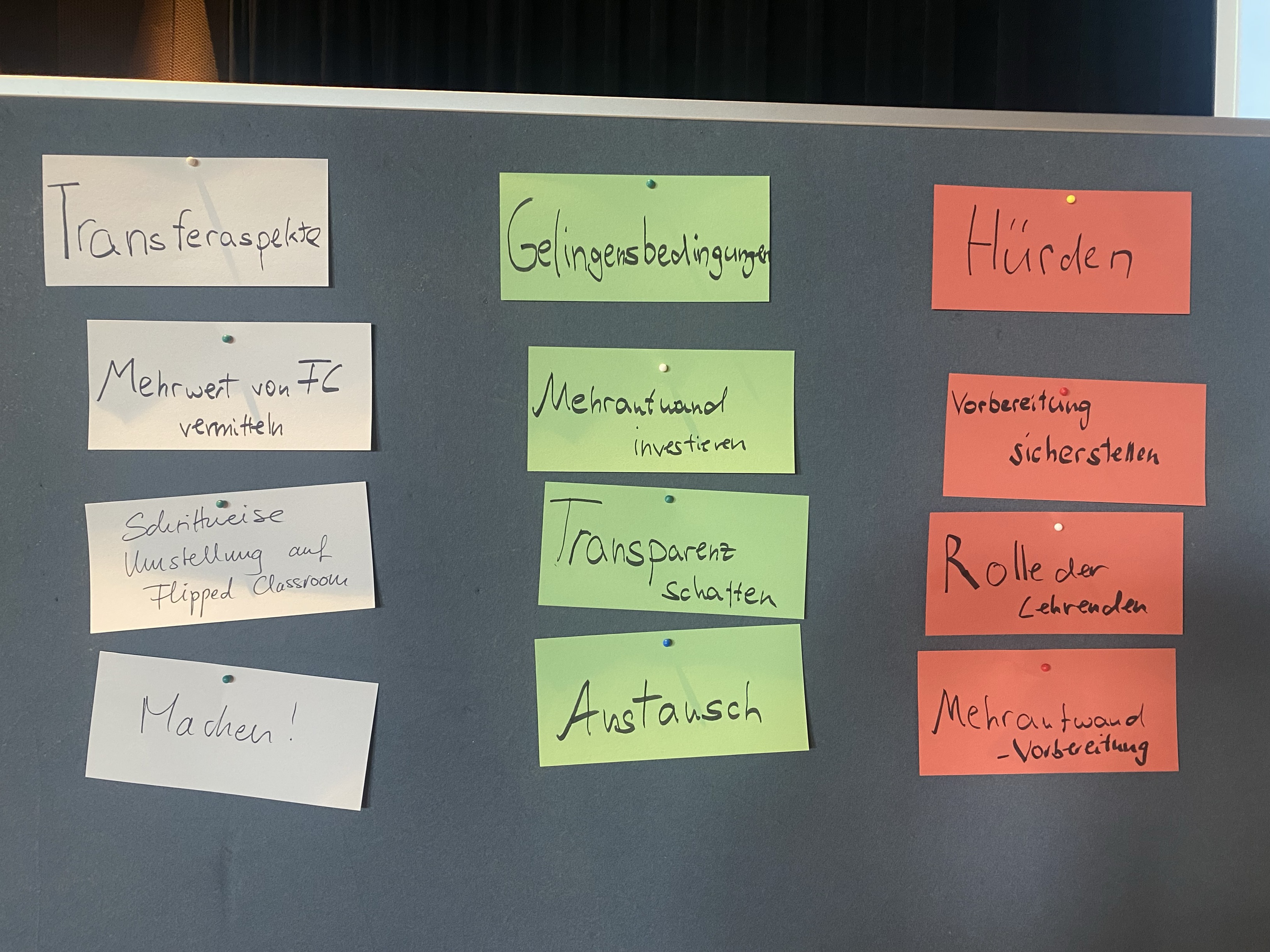 Friedrich-Alexander-Universität Erlangen-Nürnberg
25. Oktober 2023
11
07   Abschluss
Flipped Classroom-Konzepte als Blaupausen? Das Projekt New Normal / INKULT an der FAU
[DiL] Themenzertifikat DIGITALE LEHRE
https://digitale-lehre.fau.de/weiterbilden/dil-themenzertifikat/
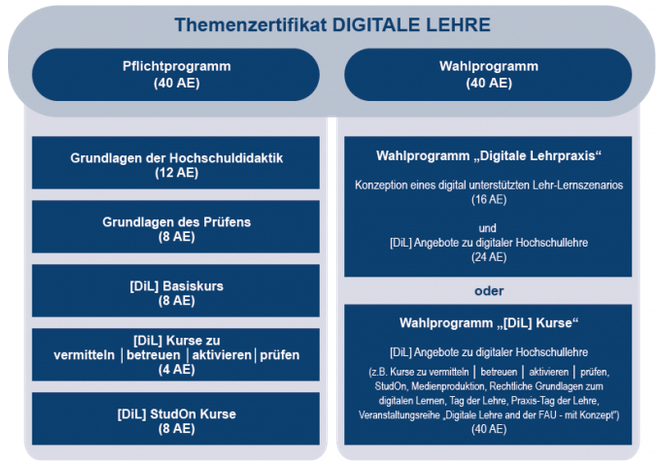 Friedrich-Alexander-Universität Erlangen-Nürnberg
25. Oktober 2023
12
07   Kontakt
Flipped Classroom-Konzepte als Blaupausen? Das Projekt New Normal / INKULT an der FAU
Gerne beantworten wir Ihre Fragen.
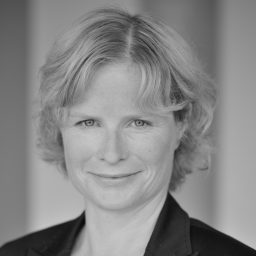 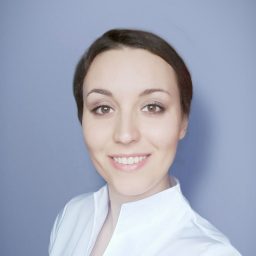 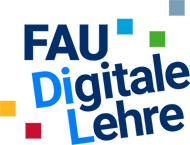 FAU Digitale Lehre
digitale-lehre@ili.fau.de
Elisabeth Krauß
elisabeth.krauss@ili.fau.de
Claudia Schmidt
claudia.schmidt@ili.fau.de
Friedrich-Alexander-Universität Erlangen-Nürnberg
25. Oktober 2023
13
Vielen Dank
für Ihre Aufmerksamkeit!